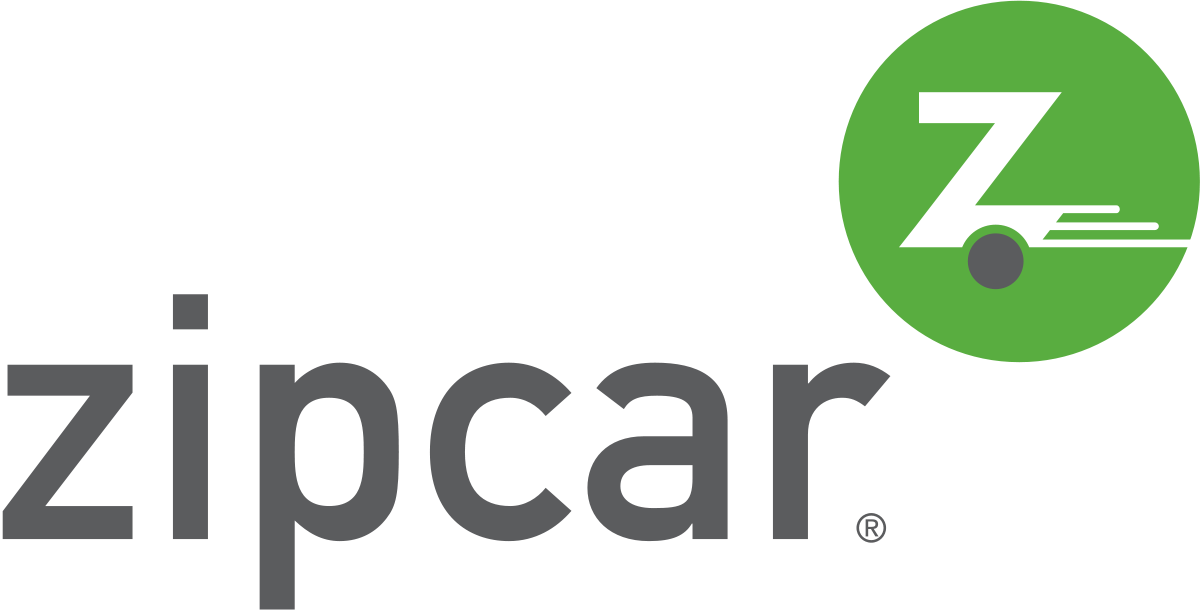 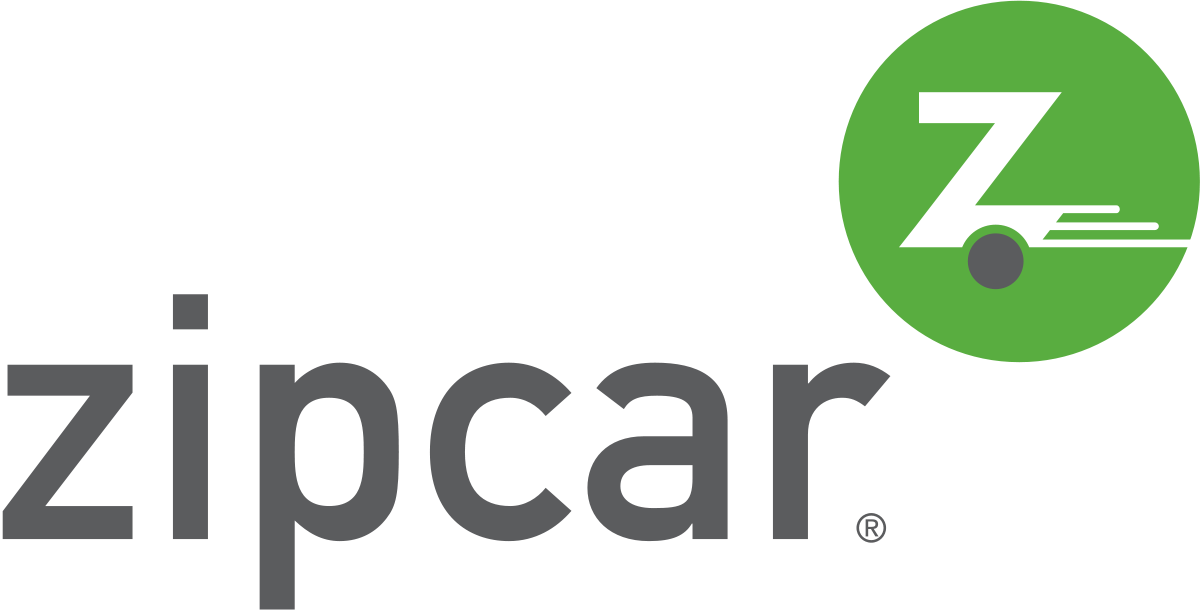 Bianca Romano, Tessa Rainbolt & Jordan Sabine
[Speaker Notes: Hi there 

Thank you so much for spending the morning with us

My name is Jordan, and today myself and my colleagues Bianca and Tessa will be sharing with you the Green Swan opportunity for Zipcar]
Table of Contents
01
The Green Swan Opportunity
02
The Ecosystem
03
Impacts
04
Partners
05
Project Outlook
06
Driving the Strategy Home
[Speaker Notes: We’ll cover:

The opportunity

The ecosystem that will enable it

The impacts this green swan will have

The partners that should be involved

The project outlook

And finally we’ll wrap up with a summary 

Let’s begin:]
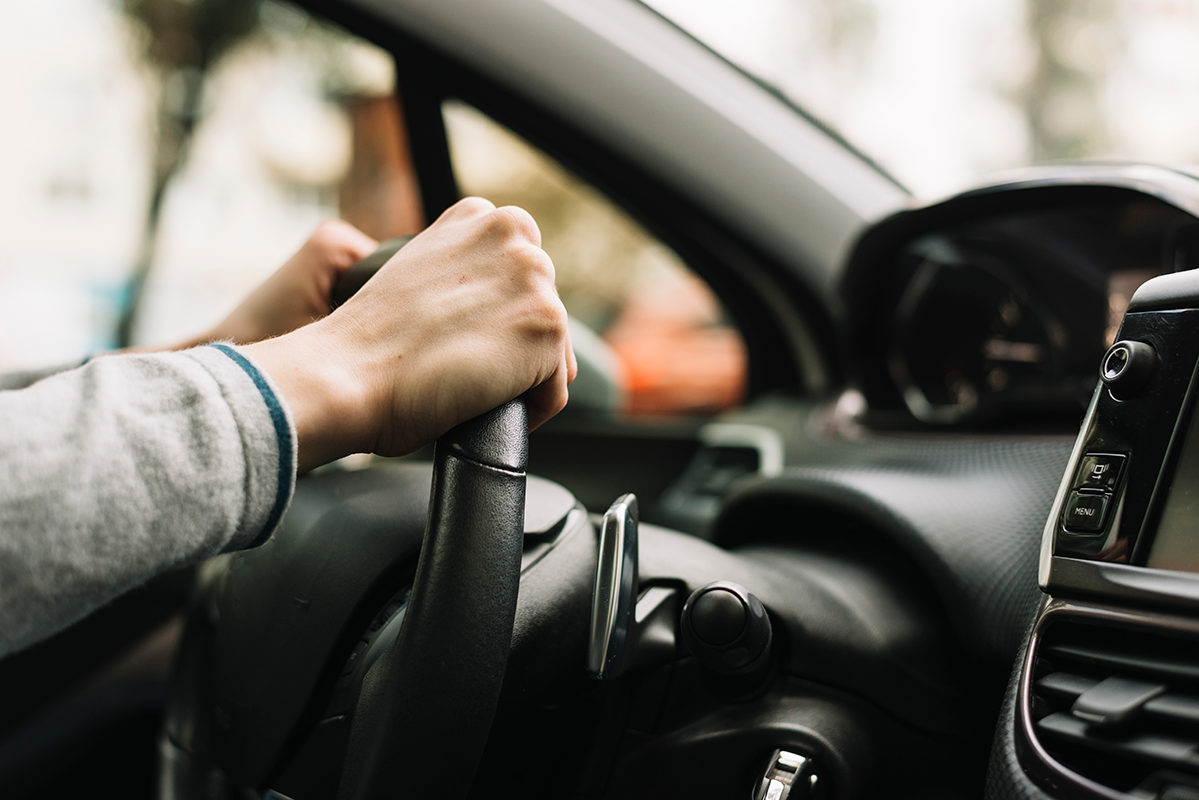 01
The Green Swan Opportunity
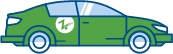 Imagine a 
future where...
Cars are shared, rather than owned

Vehicle emissions are reduced to near zero 

Avis is contributing to cleaner, happier cities and making record profits
[Speaker Notes: Imagine in the not-so-distant future, that car ownership has become a thing of the past.

When city-dwellers want to run errands or take a weekend trip, they rely on the fleet of purpose-built, electric Zipcars stationed around their neighborhood. 

People no longer spend thousands of dollars maintaining a car that sits idle 95% of the time, 

car emissions are reduced to near zero so the air is clean, 

and fewer raw materials are being extracted from the Earth to manufacture whole new cars. 

Avis is contributing to cleaner, happier cities and making record profits.]
The Green Swan
Electric
Shared
Connected
Purpose-
Built
[Speaker Notes: Zipcar is already on the road to becoming a Green Swan. 

We empower over a million members to forgo individual car ownership and participate in the shared economy. 

While the majority of our vehicles are still powered by internal combustion engines, 30% of them are already digitally connected to allow for remote monitoring and pre-maintenance, saving ourselves and our customers’ time.

What we are proposing is that Zipcar transition our fleet to purpose-built, electric vehicles to gain a competitive advantage and contribute to a cleaner planet.

Electric vehicles are becoming more mainstream, but purpose-built vehicles are being innovated now to serve specific purposes. 

Through partnerships with manufacturers, Zipcars will be tailored to the customers’ needs and use no more resources than necessary.

This transition will set Zipcar up for long-term success as the mobility landscape changes. We;ll show you how in the next few slides.]
Waste
Wasted 
Capacity
Wasted 
Life Cycles
Wasted Embedded Value
Wasted Resources
Vehicle and part life times
Material recovery from EOL vehicles
Reduction in resource extraction
Cars sitting idle
Maintenance time
[Speaker Notes: The traditional mobility landscape as it stands now creates four types of waste:

The first is wasted capacity:
Personally-owned vehicles spend most of their lives sitting idle in driveways, parking lots, or in the repair shop, but Zipcars are in motion 75% of their lives! As Zipcar grows, users can reclaim their space and time.

Second is wasted life cycles:
Purpose-built Zipcars will have longer life cycles and will be easier and cheaper to maintain than traditional ICE vehicles because of their simple and durable design. 

Third is wasted embedded value:
As Avis gains ownership of an increasing percentage of cars on the road, we also gain more control over how they’re dealt with at the end of their lives, so we can close the loop on circular vehicles.

Last is wasted Resources:
The reduction in demand for personally-owned cars, as well as our efforts to close the loop on circular vehicles, will reduce the amount of resources extracted from the Earth.]
Value Drivers
Brand Enhancement
Cost 
Savings
Risk Reduction
Revenue Generation
[Speaker Notes: This Green swan project will drive value for Zipcar in four different ways:

As a first mover in transitioning our shared vehicle fleet to electric, purpose-built vehicles, Zipcar will attract new customers which will improve our market share and increase revenues. 

The sustainability of our fleet will also enhance our brand and help us to forge partnerships with cities and companies with emissions reduction targets.

We’ll also be able to reduce our maintenance and new vehicle costs because purpose-built vehicles are more durable, so we won’t have to replace whole vehicles so often, and more simply designed, so repairs will be easier and cheaper.

Lastly, transitioning to an all electric fleet now will reduce the risk of being forced to in the future as the sale of ICE vehicles are banned. This is already happening in European countries, and California just passed legislation to phase out the sale of gas-powered vehicles by 2035.]
Location: Berkeley, CA
Dense Population
Walkable City
EV Infrastructure
140,000 residents
40,000 students
3rd Most Walkable city with 100k+ residents
Electric Mobility Roadmap
[Speaker Notes: Speaking of California, we recommend beginning the green swan transition in Berkeley.

It’s a city that is densely populated and walkable with a strong public transportation network, so life without individual car ownership is feasible.

Berkeley also already has over 70 public charging stations and has published an electric mobility roadmap, proving their dedication to expand EV infrastructure even more.

With that, I’ll pass the controls over to Tessa!






The city is also dedicated to reducing its emissions by 80% below 2000 levels by 2050, so the overall dedication to sustainability and its preparedness to invest in EV infrastructure makes it a prime location for Avis to begin the transition to electric vehicles. 

In addition to being a walkable city, UC Berkeley is home to over 40,000 students who have little need for a car full time, but would find Zipcar an affordable option for day trips outside the city or larger shopping trips. 

Permanent Berkeley residents may also find Zipcar a great option for a day or weekend trip to one of the many interesting cities surrounding Berkeley, such as San Francisco, San Jose or Sacramento. 

Berkeley also sits in close proximity to Bay Area cities with 48-63 electric vehicle readiness as well as low income barriers, the closeness of these municipalities would allow for local wins at Berkeley to be quickly manifested into neighboring cities.]
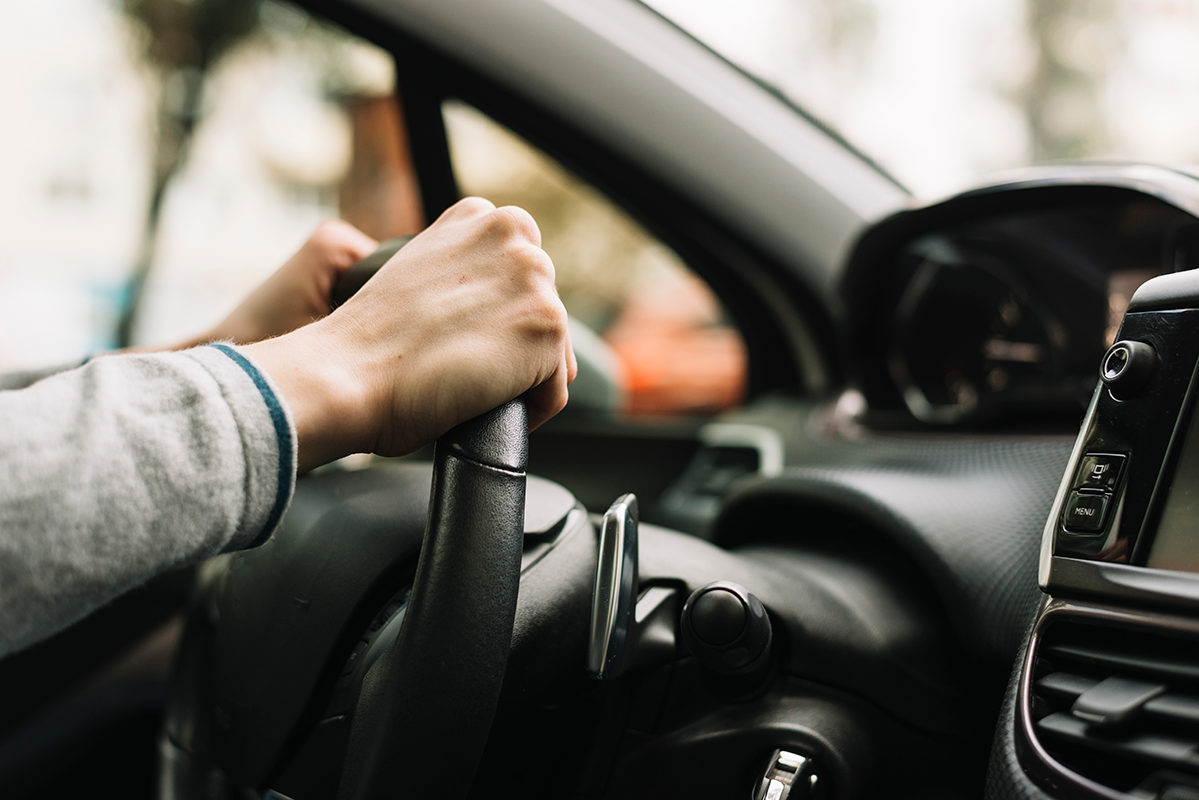 02
The Ecosystem
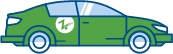 [Speaker Notes: Thank you Jordan. Having chosen a location to jump start this transition. 

Avis must shift focus to building up an enabling environment to support the program. 

This involves identifying key stakeholders, what role they will play and how Avis can engage them.

What impacts the ecosystem could expect 

And potential partnerships that would drive success.]
Key Stakeholders
3º
Utility Companies
1º
4º
Local Governments
Schools
2º
Local Businesses & Community
[Speaker Notes: We focused on four main stakeholders - all of which will be ideal partners as well.]
1º Local Governments
Incentives
Tax benefits
Congestion Charges 
Free parking/ charging/HOV 
Space
Permits & Design
Invest in public transportation
Meet city sus. goals
Reduce pollution, congestion, noise 
Increase social mobility 
Reclaim valuable parking spaces for other uses
Prove community demand - user data as well as interest from business community 
Illustrate how it compliments their goals
Role
Benefits
Engagement
[Speaker Notes: For each group we see partnering with ZipCar as an opportunity for them to achieve internal sustainability goals, 

and would engage them by drawing clear connections illustrating these benefits, We would also hope they would play 
a role in advocating for policies that support 

ZipCar’s initiatives with the city and it’s residents. 

From the local government we would look for support in providing public space for parking and charging stations 

and incentives, in the form of tax benefits or other perks. 

This has the potential to reduce pollution, congestion, and noise associated with traffic and gas powered vehicles within the city.]
2º Local Businesses & Community
Meet org. sus. goals 
Employee retention and talent attraction 
Community recognition - brand enhancement 
Access to electric vehicles
Personalized offer outreach 
Prove employee/ community demand
Illustrate how it compliments their goals 
Educational sessions
Parking and charging space 
Employee benefits 
Fleet subscriptions 
Public support with government
Role
Benefits
Engagement
[Speaker Notes: From businesses and local communities we would be looking for support advocating with the city.

 With local businesses we would seek partnerships through fleet subscriptions or offering membership as an employee perk,

As more job seekers and consumers, especially in the MIllennial generation and younger,  

look for brands that align with their values, such a partnership could bolster brand reputation or attract talent.]
3º Utility Companies
Meet org. sus. goals 
Pipeline of used EV batteries to support grid supply 
Charging vehicles could compliment grid
Outreach
Proven utility of second-life batteries 
City interests 
Consumer interest in renewable energy 
Illustrate how it compliments their goals
Public support with government 
Renewable energy supply (if possible) 
Charging station support
Role
Benefits
Engagement
[Speaker Notes: For utility companies, we recognize a transition to an electric economy will increase demand on the energy supply.

This could be an opportunity to create a downstream pipeline for batteries as they reach end-of-use in vehicles. 

These batteries still have 80% of the capacity left and could be used to support grid supply. 

PG&E in California, would be an ideal partner, as it has set a goal to help 700+ companies transition their vehicles to electric fleets,

This could compliment our partnership with the business community.]
4º Schools
School sus. goals
Less space dedicated to parking 
Attractive to prospective students 
Equitable access to transportation
Employee/student discounts 
Prove student demand 
Illustrate how it compliments their goals
Parking and charging space 
Employee benefits 
Fleet subscriptions 
Public support with government
Role
Benefits
Engagement
[Speaker Notes: Berkeley, CA, of course, is home to a major university and significant student population . 

In 2016, 85% of faculty and student commuted by walking, cycling, public transportation, or ridesharing. 

UC Berkeley has set ambitious sustainability targets to go even further, 

including reducing individual vehicle commuting by 10%

And investing in zero-emission vehicles for their fleet. 

Partnering with ZipCar would help the university achieve these goals by their 2025 target]
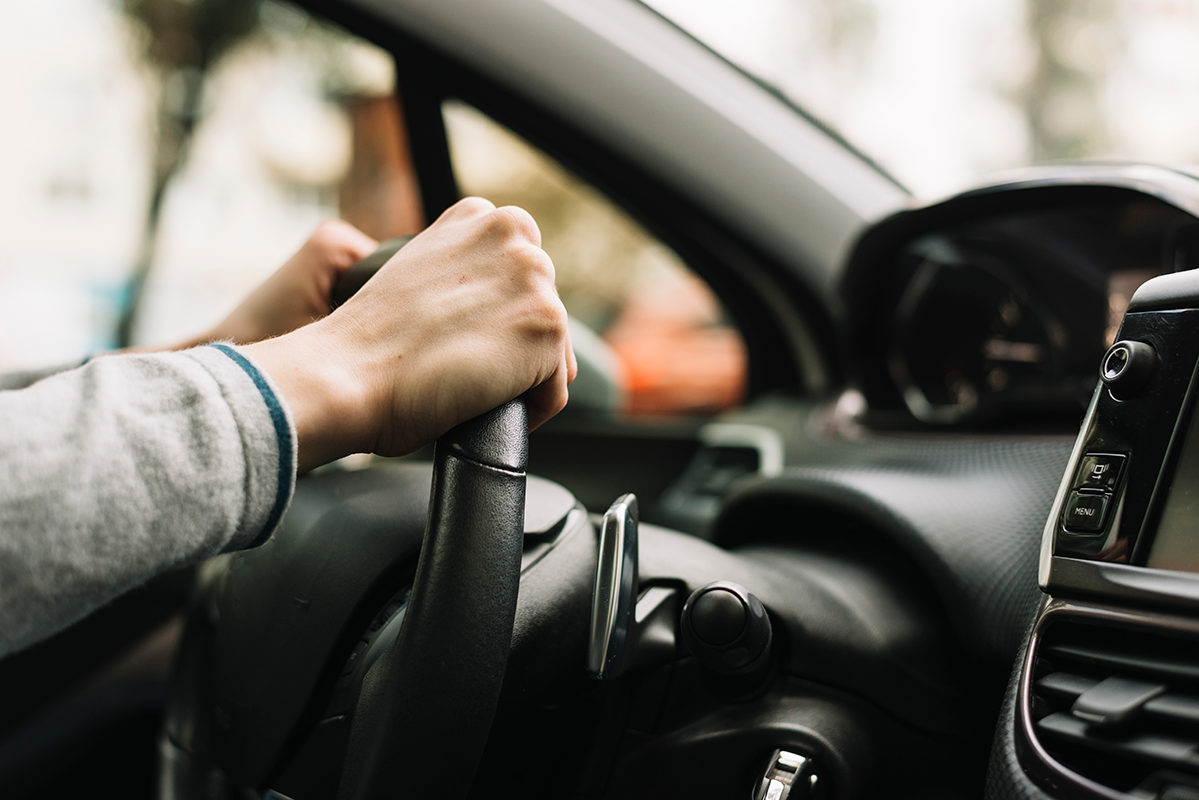 02
Impacts
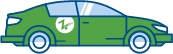 [Speaker Notes: Now that we have looked at some stakeholders and partners individually,

We want to illustrate the broader impact an electric, ZipCar fleet could have on the ecosystem.]
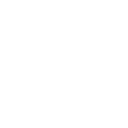 Environmental
Impacts
Social
Impacts
Reduction in 
Pollution
Emissions 
Noise 
Oil dependence
Improved 
Air quality 
Biodiversity
More equitable access to cars 
Special programming with housing authorities
Environmental Improvements lead to reduced health complications such as asthma
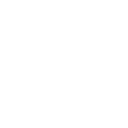 [Speaker Notes: Environmentally, we have mentioned several of these impacts. 

Reduction in gas-powered vehicles would lead to reduced pollution and noise. 

The Covid19 shutdowns have how when traffic is eased - nature thrives.

On the social side - these same environmental impacts are bond to lead to increased health and wellbeing in the community. 

We also want to replicate the work we are doing with the New York City Housing Authority, to ensure we are supporting]
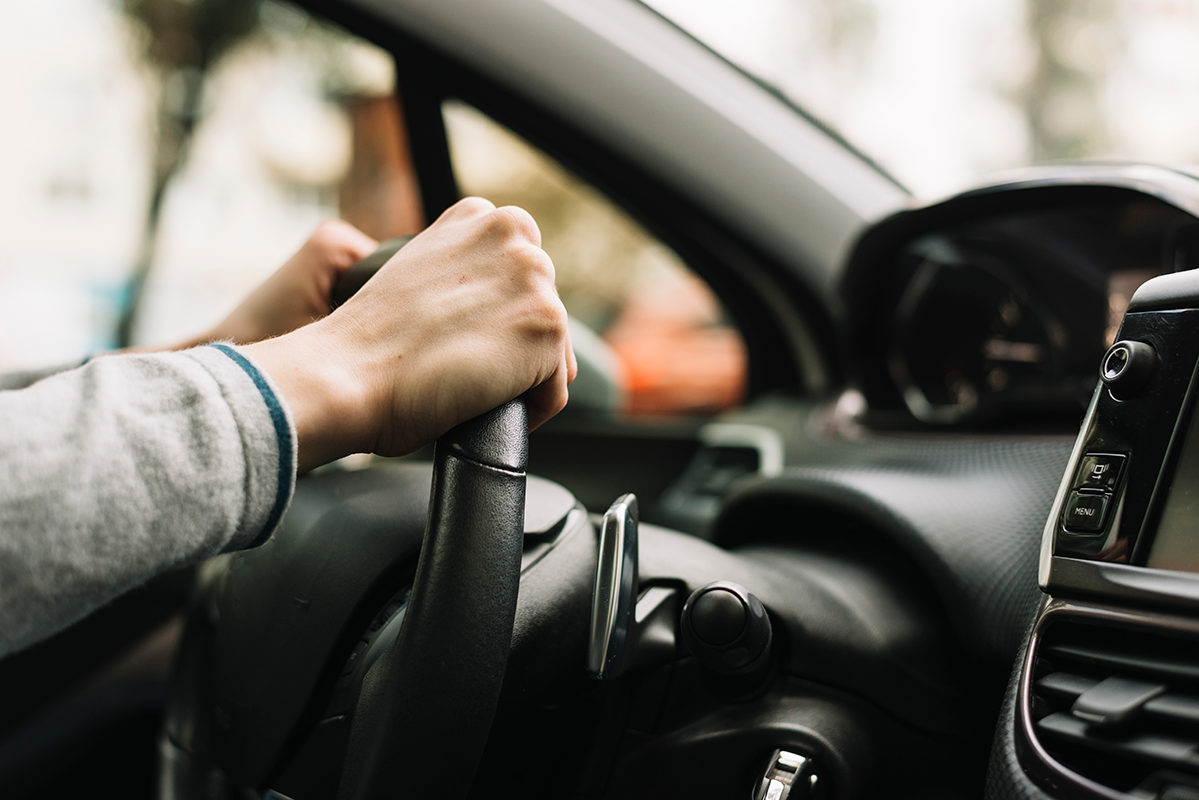 03
Partners
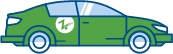 Partners
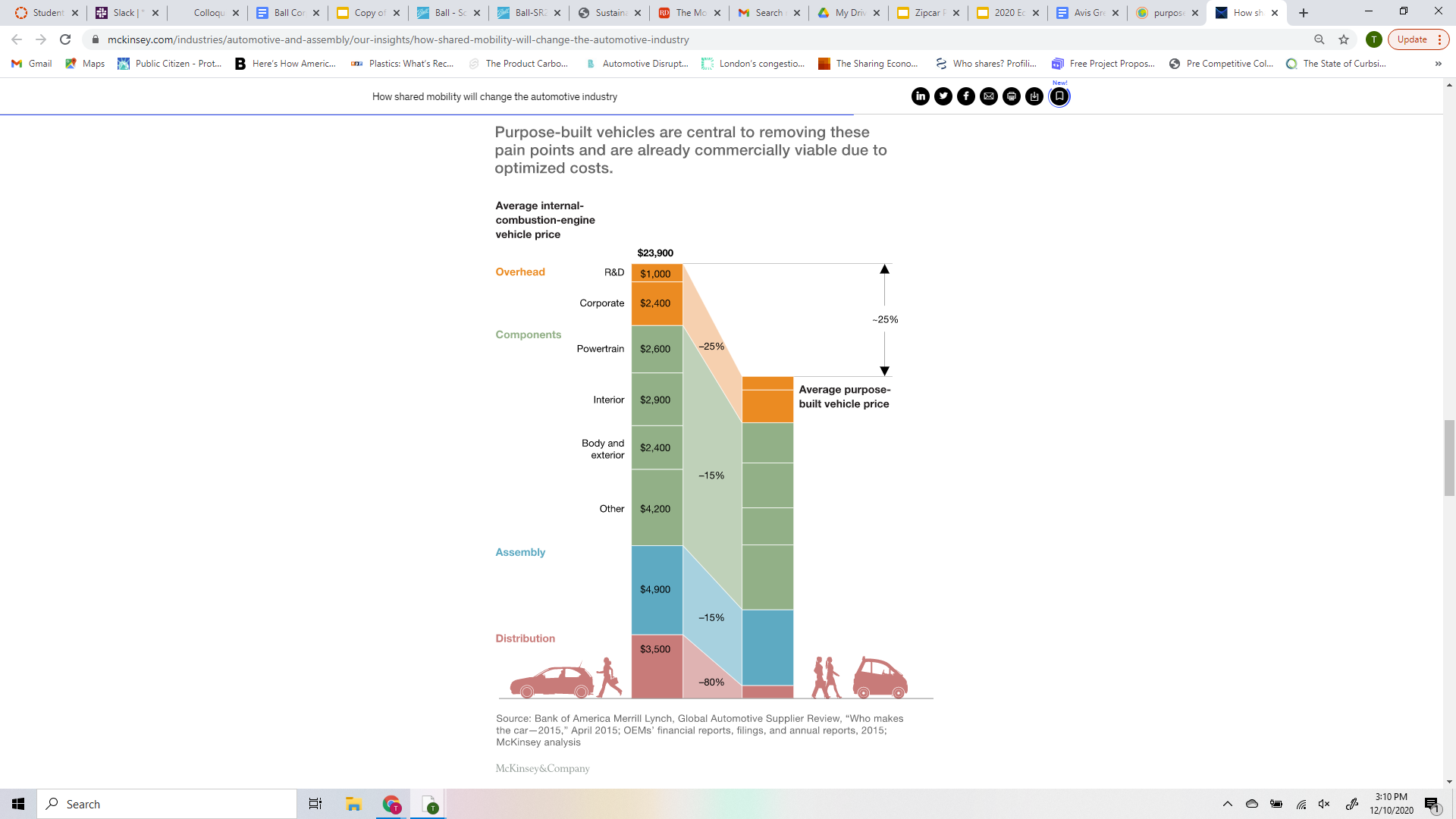 Pre- Consumer
Manufacturer(s) (ex: Canoo) 
End-of-Life Partners (ex: Open Motors, Spiers, Umicore)
Post- Consumer
Stakeholders 
Local & State Governments 
NGOs (ex: Bay Area Air Quality
Management District)
PG&E
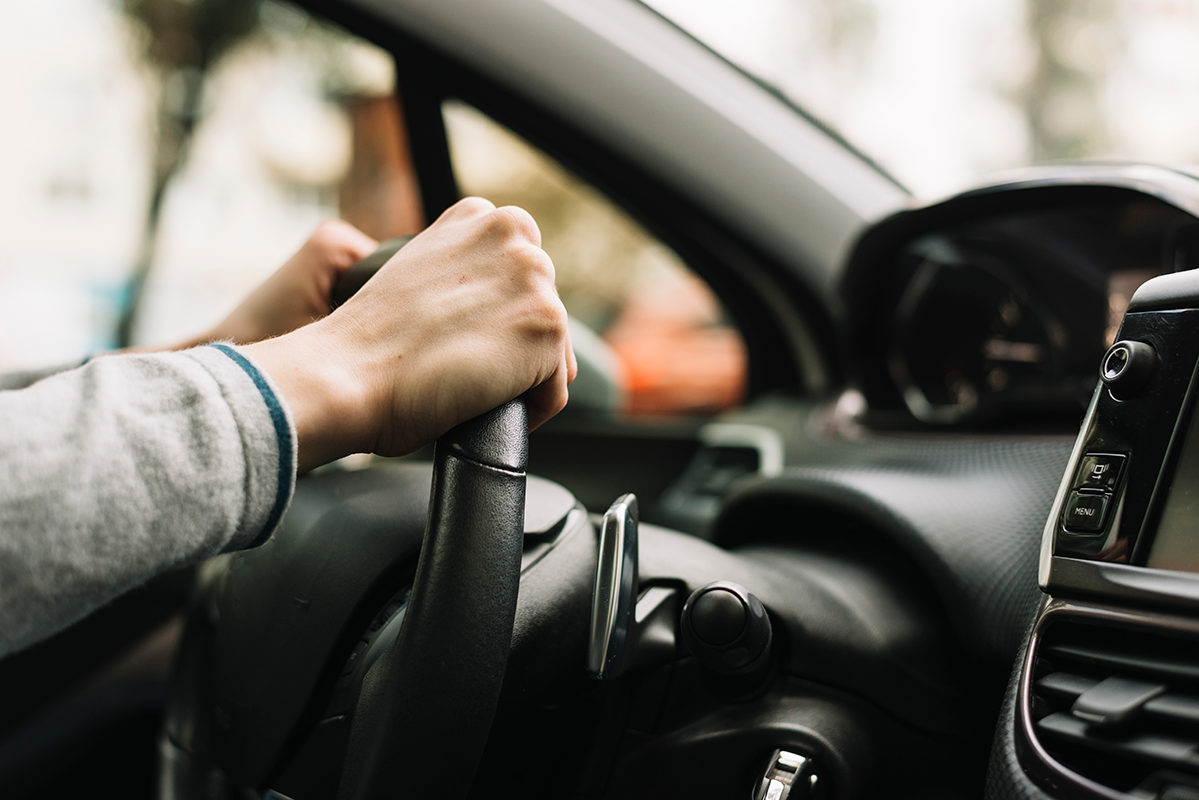 05
Project Outlook
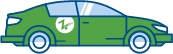 [Speaker Notes: Thank you Tessa, I will now go over the project outlook, timeline and will drive the project home!]
Project Timeline
Y2
Phase III
Getting the car on the road
Business Case for Expansion
Y2
Phase II
Design the purpose-built electric vehicle and develop  partnerships and identify co-investments opportunities with suppliers
Y1
Phase I
City of Berkeley's Office of Energy & Sustainable Development's Electric Mobility Roadmap
Increase presence in Berkeley
Funding for Infrastructure and EV Charging Stations
Y1
Internal
Establishing Company Vision and Integration for Internal Funding 
Begin transition of ICE fleet to EV
[Speaker Notes: The initial first step will be to prioritize internal funding and shift company culture to the circular vision. 
Upon establishing the vision, ZipCar will set clear goals and begin working on cost-savings and revenue generating strategies. For example, the operations and finance departments will evaluate the current business model and any savings from the proposed circular business model. These savings will serve as internal funding for R&D and other parts of the project. 
Additionally, ZipCar will begin transitioning from ICE fleet to an all EV fleet during this phase.
During the first year, ZipCar will also partner with the City of Berkeley to participate in their Electric Mobility Roadmap. This will establish the ecosystem of the initial execution of the project. 
During this time, ZipCar will also partner with local companies such as Pacific Gas & Electric and East Bay Community Energy to help develop the infrastructure of Berkeley in terms of electric vehicle charging stations, expanding them to areas of lower access and mobility. 
Simultaneously, ZipCar will also work to increase its presence in Berkeley, setting room for growth. 
On the second year of the program, ZipCar will finalize its design for an electric purpose built vehicle. They will do this by creating partnerships with local companies in this space, such as Canoo and Open Motors. ZipCar will also look at co-investment opportunities in the purpose built vehicle that is beneficial to all parties. This will help minimize cost and increase interest in all parties in building a successful circular car. 
Finally, on year 3, ZipCar will get the car on the road, making their fleet completely electric with a purpose built vehicle. They will then also begin examining key indicators such as access to electric mobility, net carbon emissions, electric vehicle access, social impact and other environmental impact. This will help determine the success of the project and build the case for expansion in other cities.]
Barriers
Technology
Infrastructure
Funding
Expansion of Electric Vehicle Charging Stations and ZipCar locations
Purpose Built Vehicle
Design, Innovation and Infrastructure
[Speaker Notes: While Zipcar will eliminate the financial barriers of owning an electric vehicle and increase awareness of EV advantages and usability, additional barriers remain. 
The first barrier is infrastructure of  EV charging stations. Today, charging stations are in central commercial areas or affluent neighborhoods. To make the project successful, ZipCar will have to expand it to areas of low electric mobility and lower income neighborhoods.
Another barrier will also be funding and costs to create the infrastructure, design and innovation required for the project in it entirety. 
The final barrier is creating this electric purpose built vehicle which does not exist yet. There will be trial and error and they will need to focus on supportive partners to ensure the vehicle is built for circularity and sustainability]
Competitors
[Speaker Notes: There are two direct car-sharing competitors and two indirect competitors. 
The first is AAA's Gig carshare which provides and hybrid and electric vehicle fleet with customer ease of access. 
The second is Envoy There, which has a diverse electric vehicle fleet including cars from Tesla, Jaguar, Fiat and BMW. They currently partner with commercial and residential building in offering the service so it is not acessible to all.
Finally, we must keep an eye on the indirect competitors uber and lyft. While currently their current model is different, when autonomous vehicles become available, they will become direct competition..]
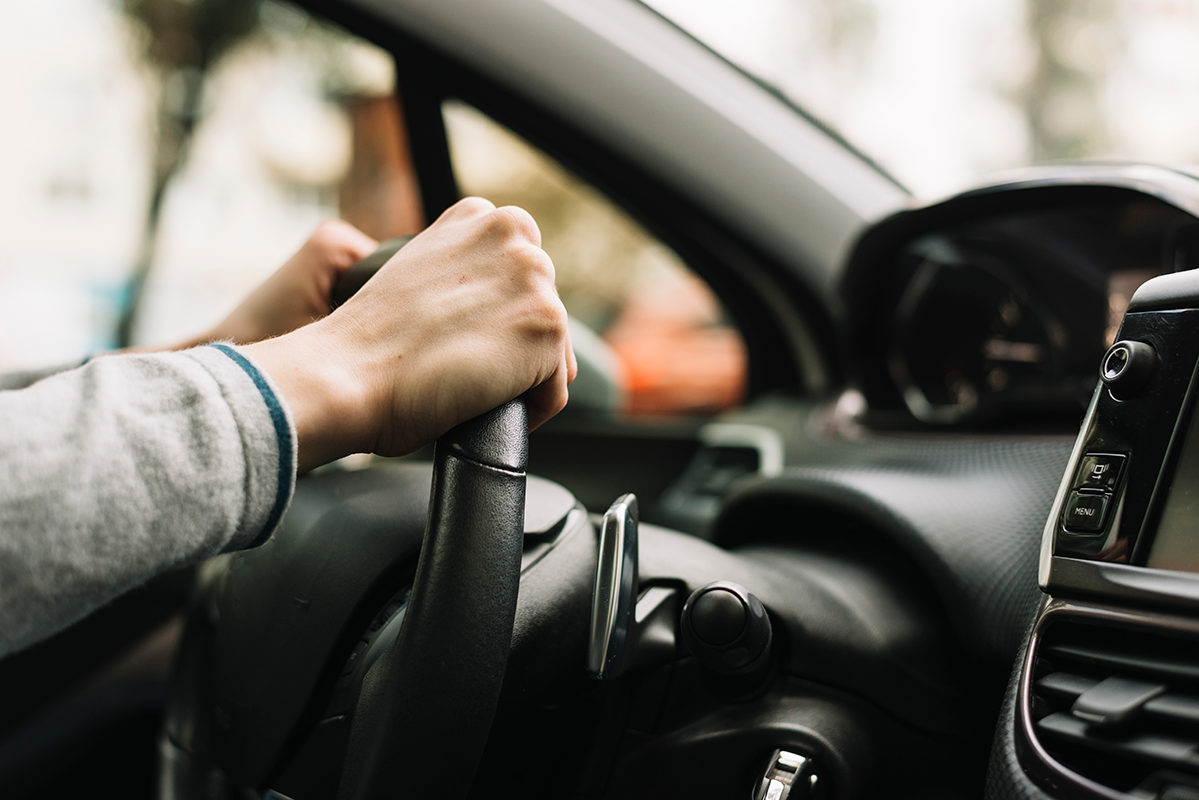 06
Driving The Strategy Home
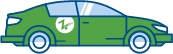 Top 3 Recommendations

Forge Partnerships with City of Berkeley and Local Organizations
Develop Purpose Built Electric Vehicle Design & Partnership
Invest in Infrastructure and Customer Loyalty
Forward-looking considerations: 
Expansion to premium electric vehicle options
Preparation for future Autonomous Vehicles
The Road Ahead
[Speaker Notes: To become a successful and relevant as a leader in the sharing mobility economy, Zipcar will need to build strong strategic partnerships with the City of Berkeley and local stakeholders. 
In tandem, ZipCar will partner with suppliers that can help create the purpose built vehicle to the success of the program.  
Zipcar will also partner with local utility vendors to develop the required infrastructure for the growth of the project.
And finally, when all they get all the cars are in a roll, ZipCar will focus on customer loyalty and program expansion. 
Looking further down the road, ZipCar needs to consider an expansion to a premium car option to capture a new set of consumers and prepare for the future of driving which includes Autonomous vehicles.]
THANKS
Please keep this slide for attribution.
[Speaker Notes: Thank you all. We are now ready for questions!]